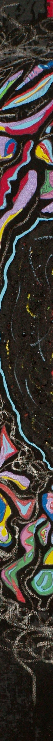 a 
  fichard
   carroll
CHOISIR SON ARTICLE TER,
	 PREPARER SA SOUTENANCE
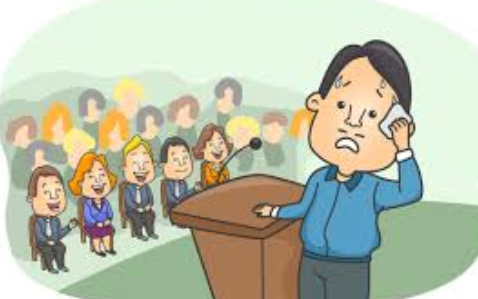 ATTENTION LE PARCOURS MER N’A PAS LE TER SOUS LA FORME PRESENTEE
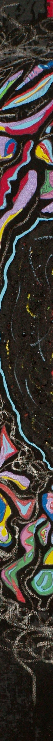 a 
  fichard
   carroll
La date
14 avril : article déposé sur MOODLE
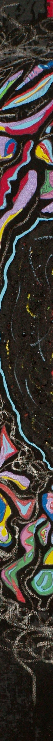 a 
  fichard
   carroll
Les consignes
L’article de TER doit obligatoirement être un article original c'est-à-dire avec une introduction, un matériel et méthode, des résultats, une discussion. Il ne doit pas s’agir d’un article de revue.
En anglais uniquement
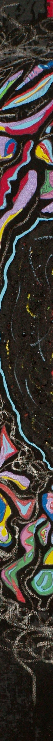 a 
  fichard
   carroll
Un article original (matériel et méthodes, résultats)
Les rubriques peuvent être mélangés par exemple méthodes et résultats)
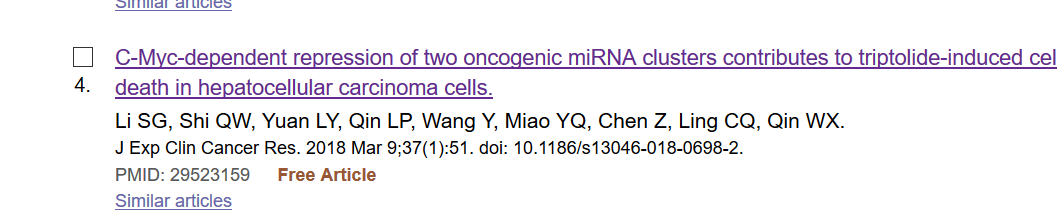 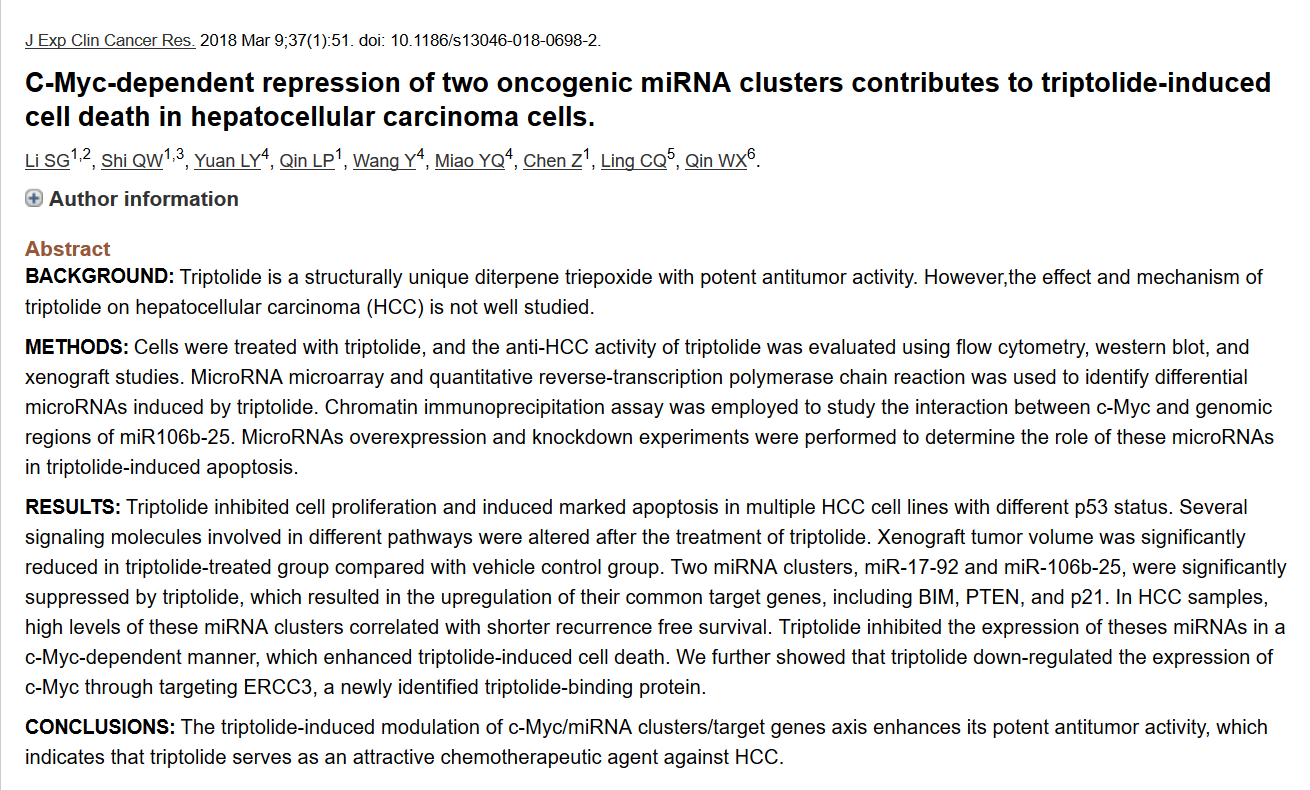 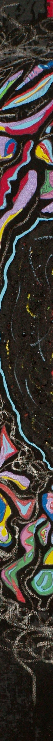 a 
  fichard
   carroll
Un article de revue
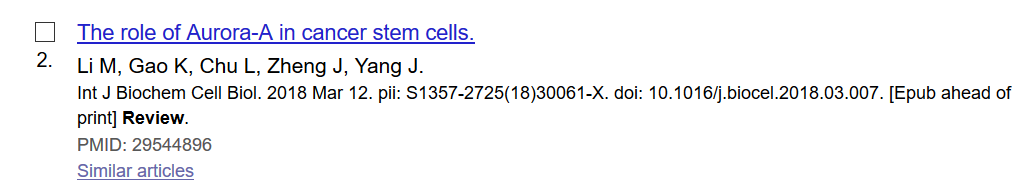 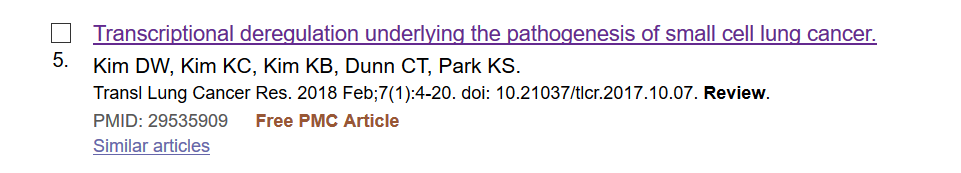 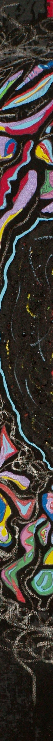 a 
  fichard
   carroll
L’article peut porter sur un sujet très proche de votre projet ou sur un sujet plus éloigné mais en relation avec votre projet (par exemple même approche méthodologique sur un sujet différent).


 
Il est hautement recommandé de prendre un article qui n’émane pas du laboratoire où vous effectuez votre travail de stage et qui soit plutôt récent (>2013)
Pouvoir justifier votre choix
pourquoi cet article et pas un autre, pourquoi cet article est intéressant
Pas UM, pas UM1, pas UM2
Pas du labo
Pouvoir justifier votre choix
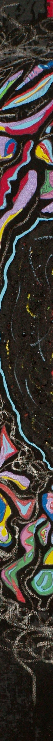 a 
  fichard
   carroll
Pour les master GET

possibilité de prendre un article de recherche 	fondamentale ou portant sur des essais cliniques
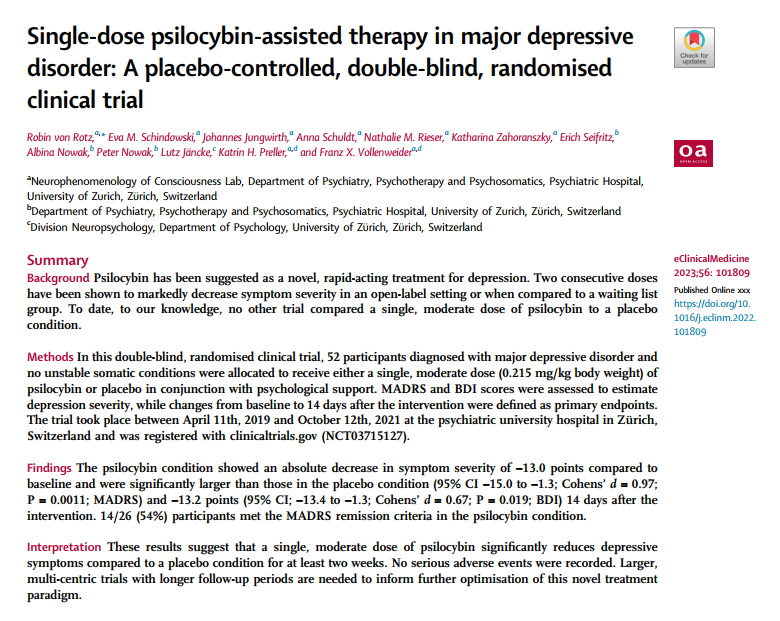 Pour tous
prendre un article avec suffisamment de contenu (de figures, d’expériences réalisées;…)
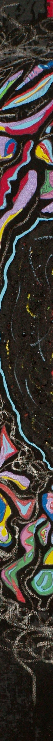 a 
  fichard
   carroll
Vous avez la liberté de choisir l’article que vous souhaitez et vous êtes responsables du choix de votre article 

(ce n’est pas votre encadrant, votre tuteur, vos responsables de parcours ou moi-même … qui sommes responsables de ce choix)
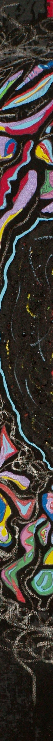 a 
  fichard
   carroll
Il sert à introduire en quelques lignes votre travail dans la partie introduction de votre rapport écrit.
 (il n’y a pas de rapport écrit pour le TER, il n’y a que quelques lignes à son sujet dans le rapport oral)

 Exemple :

Le laboratoire dans lequel j’ai effectué mon stage travaille sur le diabète, une maladie…..etc

Dans l’article TER choisi, les auteurs ont analysé le rôle de la protéine machin dans la régulation du diabète, ils ont montré que…

Au cours de mon stage, j’ai travaillé sur les interactions entre la protéiné X et la protéine machin…le TER que j’ai choisi décrit pour la première fois le rôle de la protéine X
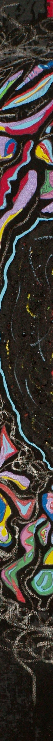 a 
  fichard
   carroll
La présentation orale:
Choix : pouvoir expliquer ce choix
. Les expériences les plus significatives de cet article devront faire l’objet d’un commentaire (explication
Soigner les transitions entre l’introduction et le travail effectué pendant le stage
Prendre le temps d’expliquer (quelques minutes) l’article et les figures que vous présentez
Faire, si c’est possible, un schéma récapitulatif de l’article
Critiquer, si possible, l’article
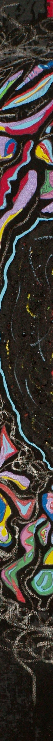 a 
  fichard
   carroll
. Vous n’aurez pas le temps de commenter tout l’article mais vous pourrez avoir des questions sur tous les aspects de l’article même ceux que vous n’aurez pas abordés oralement 



.
Pouvoir expliquer tous les concepts, toutes les méthodes, toutes les figures, les statistiques
Pouvoir définir tous les mots scientifiques
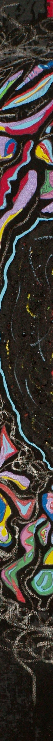 a 
  fichard
   carroll
Ne lisez pas vos notes
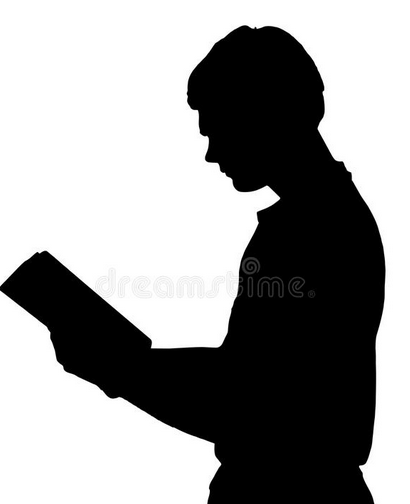 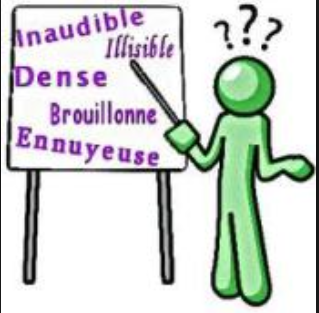 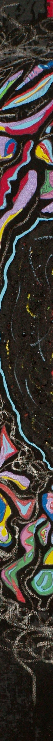 a 
  fichard
   carroll
L’envoi du TER
L’envoi du TER  bien avant la soutenance (14 avril) 

	me permet de vérifier les critères
			 pas de revue, la date, en anglais

	me permet de vous donner un délai supplémentaire si 	et uniquement si 	les critères ne correspondent pas.

	me permet de préparer les soutenances
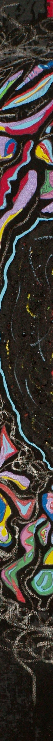 a 
  fichard
   carroll
L’envoi du TER
L'article TER doit être déposé sur la plateforme Moodle dans la section correspondant à votre parcours.
Le dossier doit impérativement être nommé « NOM Initiale Prénom TER.pdf »
Exemple pour Paul Dupont:   DUPONT P TER.pdf
Supplementary data
DUPONT P TER supp data.pdf
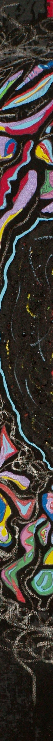 a 
  fichard
   carroll
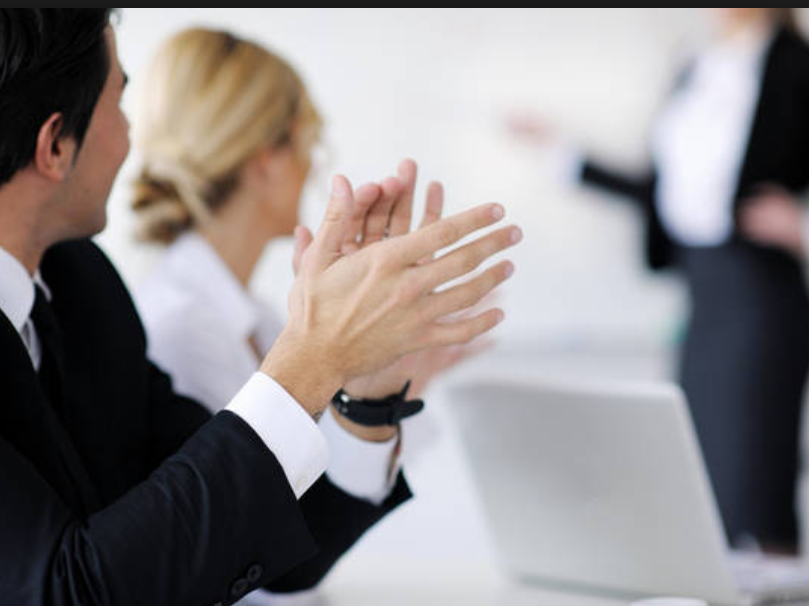